Threat ProtectionM365 E3 + M365 E5 Security Mini Bundle (Advanced Threat Detection & Response)
Add the M365 E5 Security mini bundle to M365 E3 to enhance your security with layered protection, intelligent threat detection and response, and threat signal correlation to defend against evolving cyber threats.
$173,000  is the estimated cost of a data breach for a SME
Media One NZ​​
Level up Security with M365 E5 Security
Growing Threat Landscape: Cyber threats like ransomware, phishing and data breaches are evolving, putting sensitive business data at risk.
Costly Consequences: A breach can lead to severe financial repercussions, legal penalties and loss of customer trust, with long-term damage to your reputation.
Regulatory Pressures: Stricter regulations (e.g., E8, Privacy Act) are raising compliance risks. Non-compliance can result in significant fines and legal trouble for businesses.
Key Strategies
Zero Trust Architecture: Implement Zero Trust to ensure all users, whether inside or outside the network, are verified before accessing any data or systems, reducing risk of unauthorised access.
Advanced Threat Protection (ATP): Utilise M365 E5 Security ATP capabilities to detect, block and remediate advanced threats in real-time, securing against evolving cyber-attacks.
Automated Incident Response: Automate response protocols using M365 E5 Security automation to quickly contain and resolve threats, reducing the time window for potential damage.
M365 E5 Security Mini Bundle
Upgrade protection at half the price
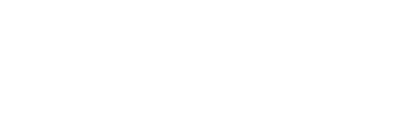 Privileged Identity Management
Monitor & Report
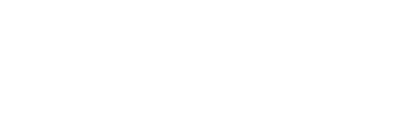 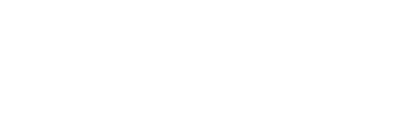 Monitor session Activities
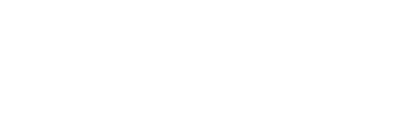 Proactive Threat Hunting
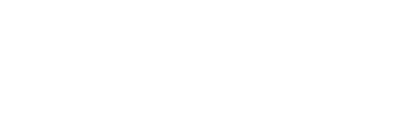 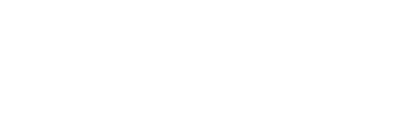 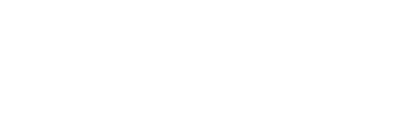 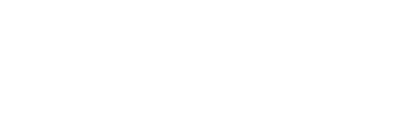 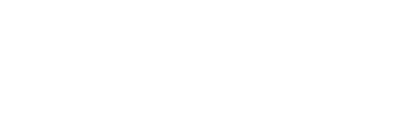 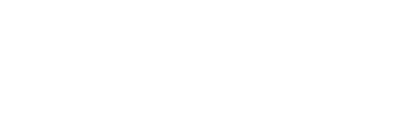 Entitlement Management
Automatic Threat Remediation
DLP Policies
Attack Surface Reduction Rules
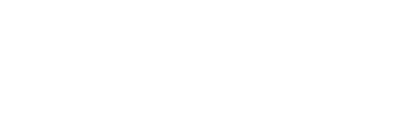 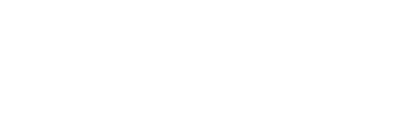 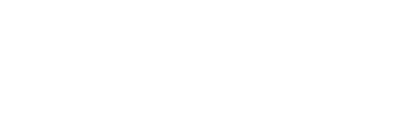 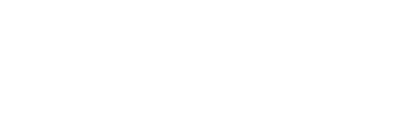 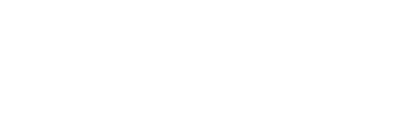 Access Reviews
Advanced Anti-Phishing
Behavioural Analytics
Activity Policies
Automated Threat Remediation
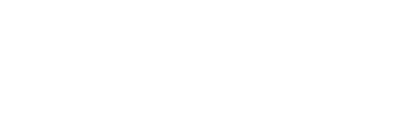 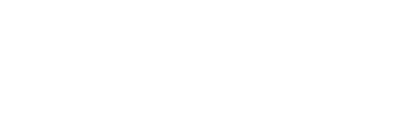 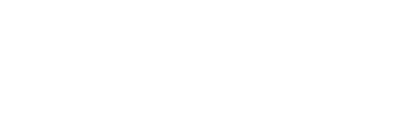 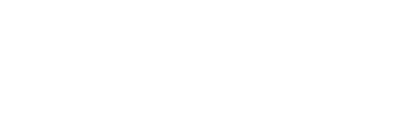 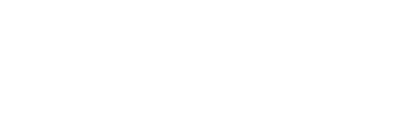 Risk-Based Conditional Access
Safe Links & Safe attachments
Identity Protection Alerts
Enable Cloud Discovery
Enable EDR
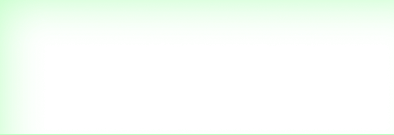 Entra ID P2
Defender for Office P2
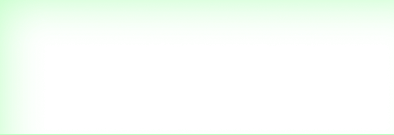 Defender for Identity
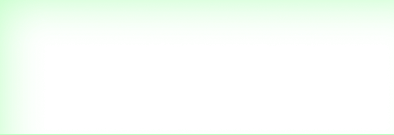 Defender for Cloud Apps
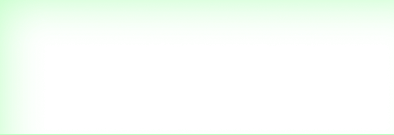 Defender for Endpoint P2
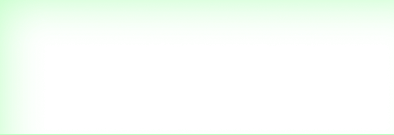 M365 E5 Security adds advanced threat protection, automated incident response and zero trust capabilities to M365 E3, strengthening defenses against evolving cyber threats and ensuring compliance across  all environments.
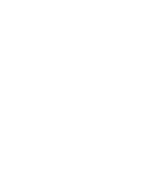 Threat Intelligence Integration

Leverage advanced threat intelligence in M365 E5 Security to enhance visibility into emerging security threats. This proactive monitoring helps businesses respond quickly to prevent breaches before they occur.
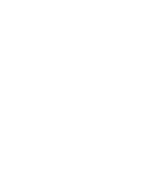 Identity Protection

Implement advanced identity protection to detect and block identity-based attacks, ensuring only authorised users can access critical resources and sensitive data.
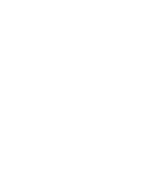 Advanced Analytics

Use deep analytics in M365 E5 Security to understand threat patterns and adapt security policies accordingly, reducing the risk of false positives and improving overall security posture.
M365 E3 plusM365 E5 Security
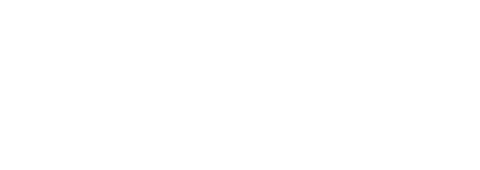 Current Challenges

Expanding attack surface – Phishing, ransomware, zero-day exploits
Reactive security – Limited automation & proactive defence
Visibility gaps – Hard to detect identity-based threats
Excessive admin access
Manual security operations – Heavy IT reliance for incident response
Business Drivers & Project Objectives

Increasing cyber threats – Ransomware & credential attacks 
Hybrid work risks – Secure access across unmanaged devices & networks
Automated response – Faster incident containment with AI
Regulatory pressure – Stronger security controls required
Cost-effective Zero Trust security
New Capabilities

Defender XDR – Threat detection across endpoints, email, & identities
Identity Protection & PIM – Secure admin access & prevent lateral movement
Attack Surface Reduction – Block high-risk activities before they become threats
Risk-Based Conditional Access – Block or challenge risky sign-ins
Business Outcomes

Threat Protection
Zero trust adoption
Business continuity
Customer trust
Security incidents
Compliance penalties
Financial impact
Security Management
Together, let’s supercharge your security
Don't become a target—reach out today to fortify your cyber protection and shield your business from costly security threats.
Learn how Microsoft 365 can help you empower your team to work securely from anywhere, streamline costs and enhance data protection.